Section 13.2
Inference Concerning β1
Inference Concerning β1
Confidence Interval for β1
Confidence Interval for β1 (cont.)
100(1 − 𝛼)% Confidence Interval for β1
Example 13.2.1
A model relating the age of a Honda Civic LX sedan to the asking price of the automobile was constructed.

Asking Price = β0 + β1  (Age).

If the data given below is considered a random sample of Honda Civics, then a relationship can be constructed from the sample data.
Example 13.2.1 (cont.)
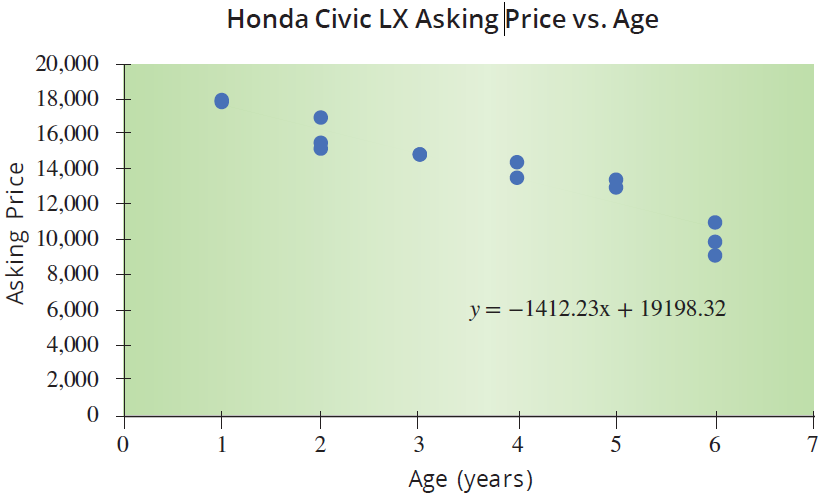 Example 13.2.1 (cont.)
Least squares regression line:
Example 13.2.1 (cont.)
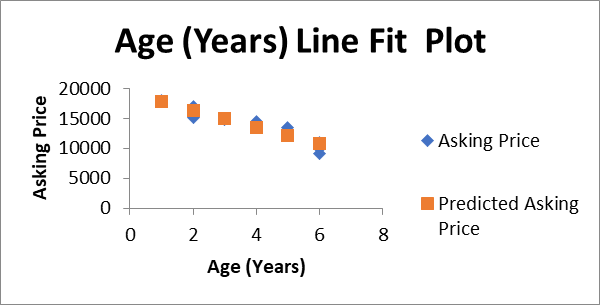 Example 13.2.1 (cont.)
Example 13.2.1 (cont.)
95% confidence interval for β1
Example 13.2.1 (cont.)
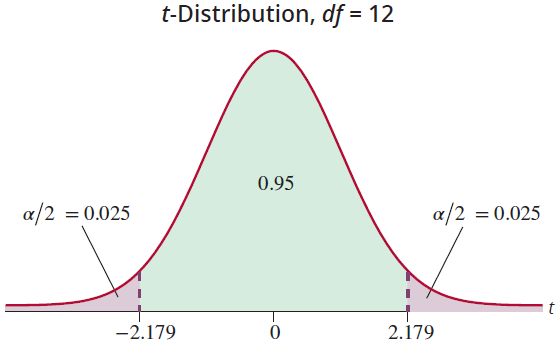 Example 13.2.1 (cont.)
Standard deviation of b1
Example 13.2.1 (cont.)
Example 13.2.1 (cont.)
Example 13.2.1 (cont.)
Example 13.2.1 (cont.)
Example 13.2.1 (cont.)
Example 13.2.2
99% confidence interval for β1 using the model described in Example 13.2.1.
Example 13.2.2 (cont.)
Testing a Hypothesis Concerning β1
Example 13.2.4
Using the data in Example 13.2.1, determine if there is overwhelming evidence at the α = 0.05 level of a relationship between the price of a Honda Civic and its age.
Example 13.2.4 (cont.)
Example 13.2.4 (cont.)
Example 13.2.4 (cont.)
Example 13.2.4 (cont.)
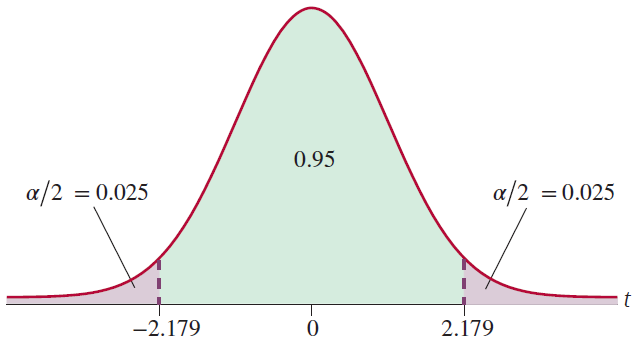